Verifica delle conoscenze iniziali
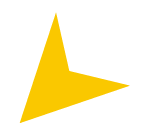 Maggiori info sulle slide di presentazone alle matricole 2 ottobre 2023